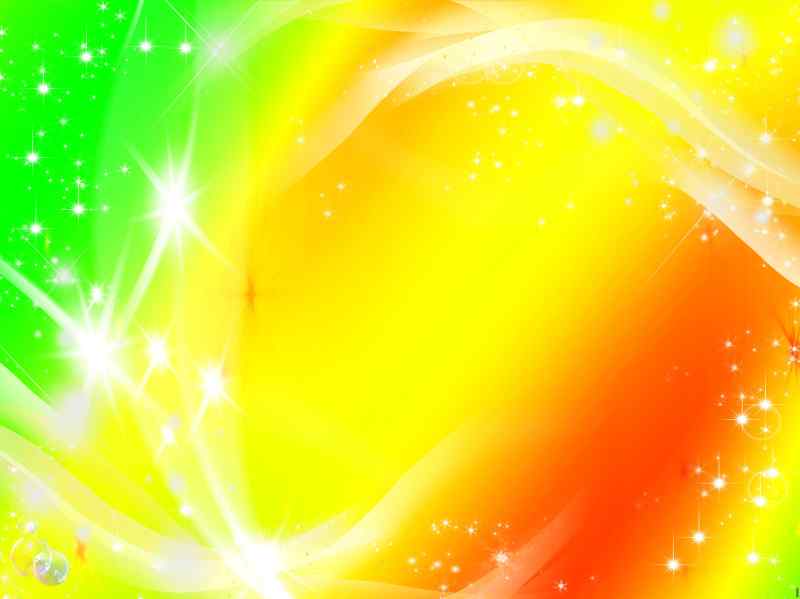 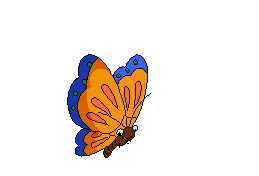 1 «Б» -  русский язык
                      ФЕДОРИНА С.П.
9 декабря
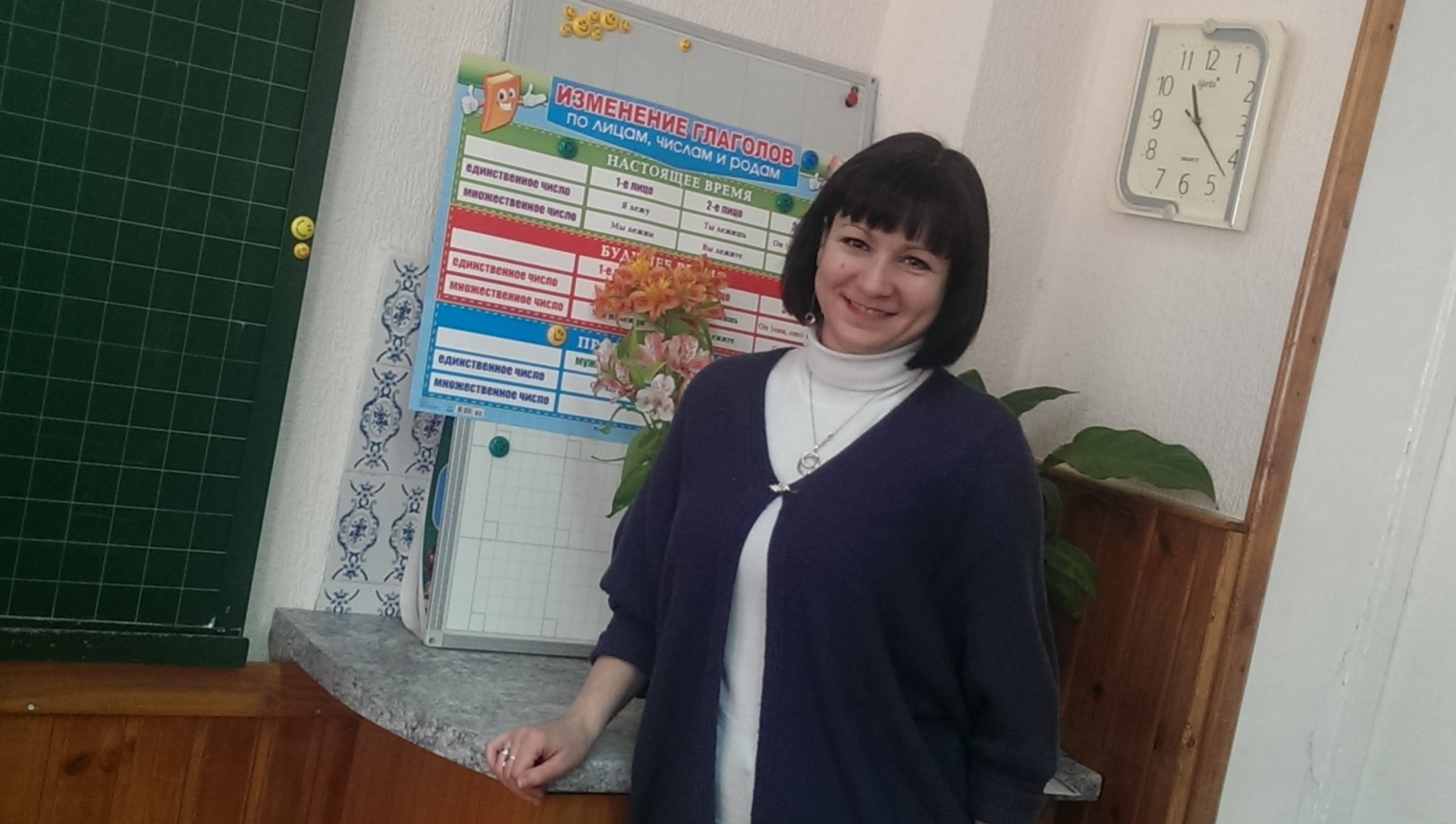 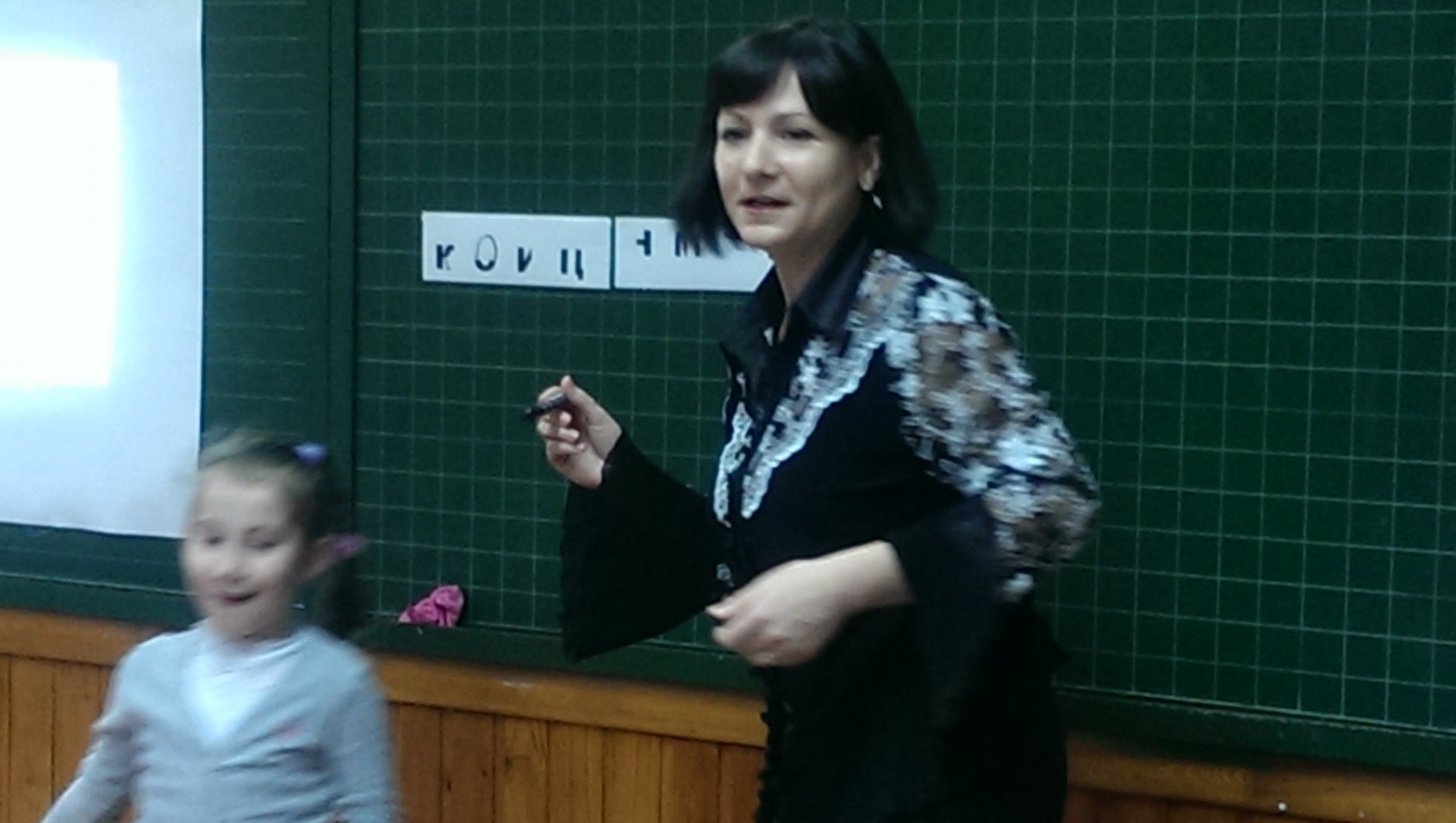 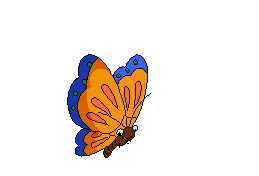 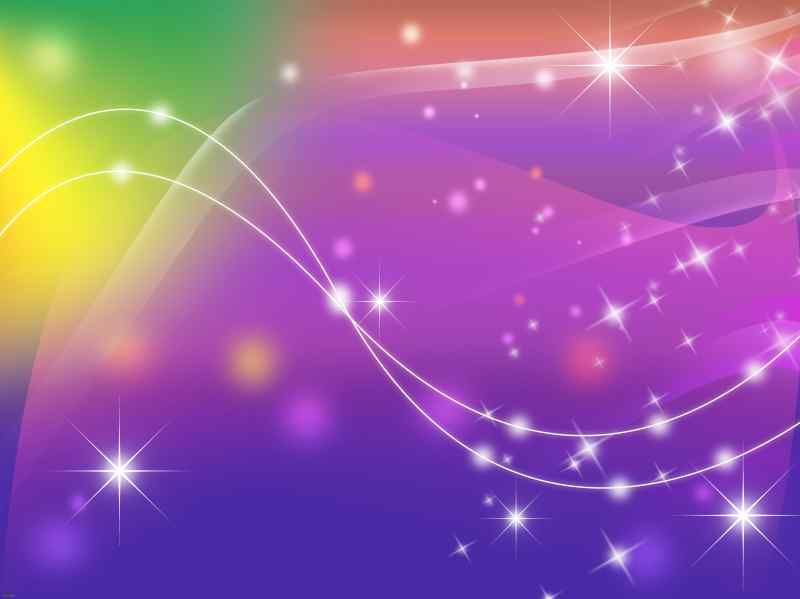 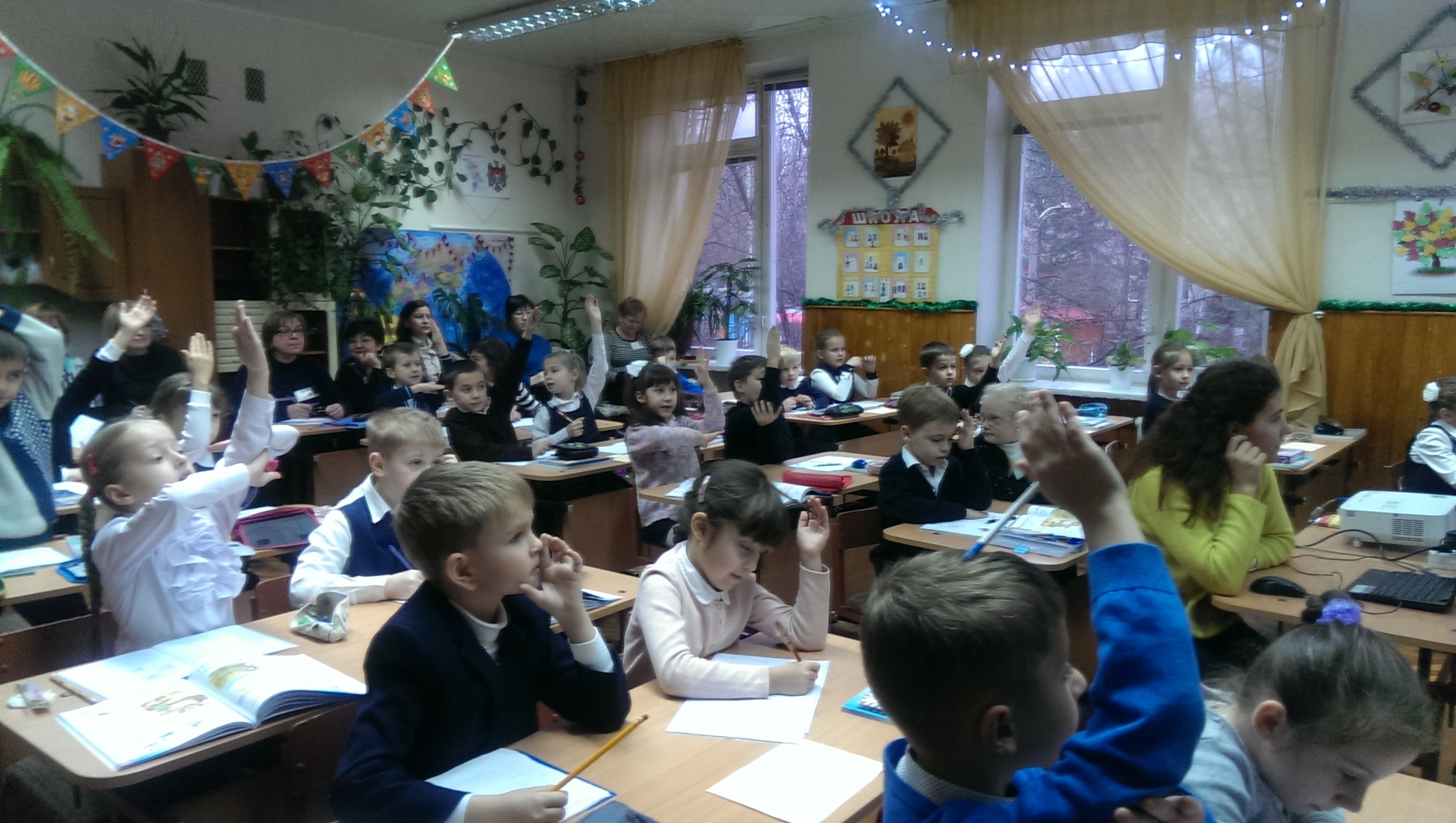 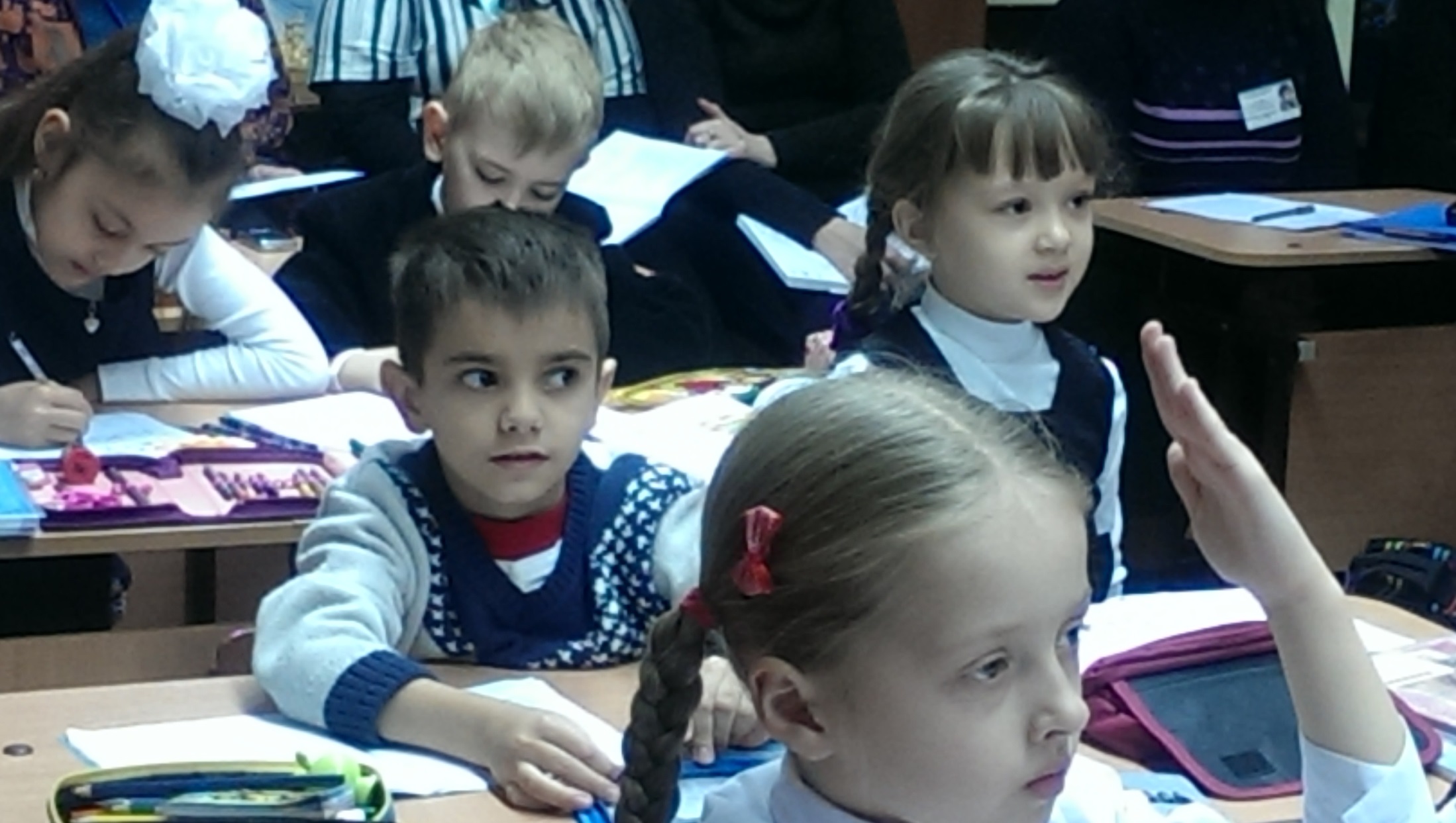 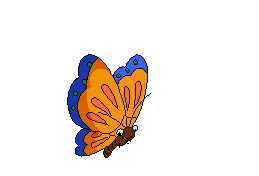 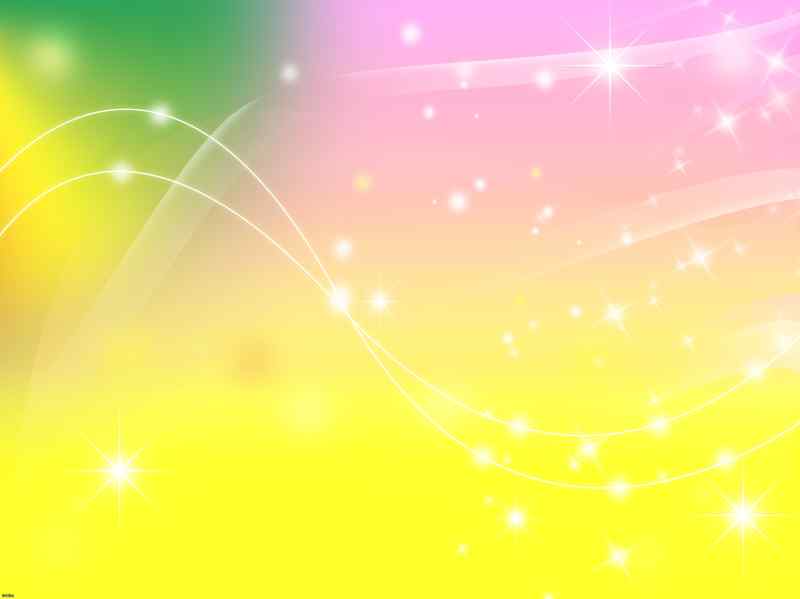 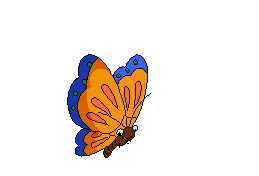 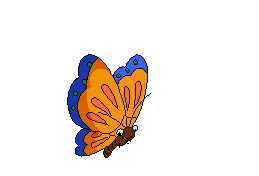 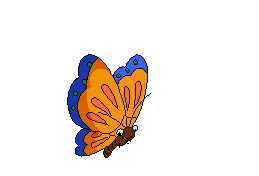 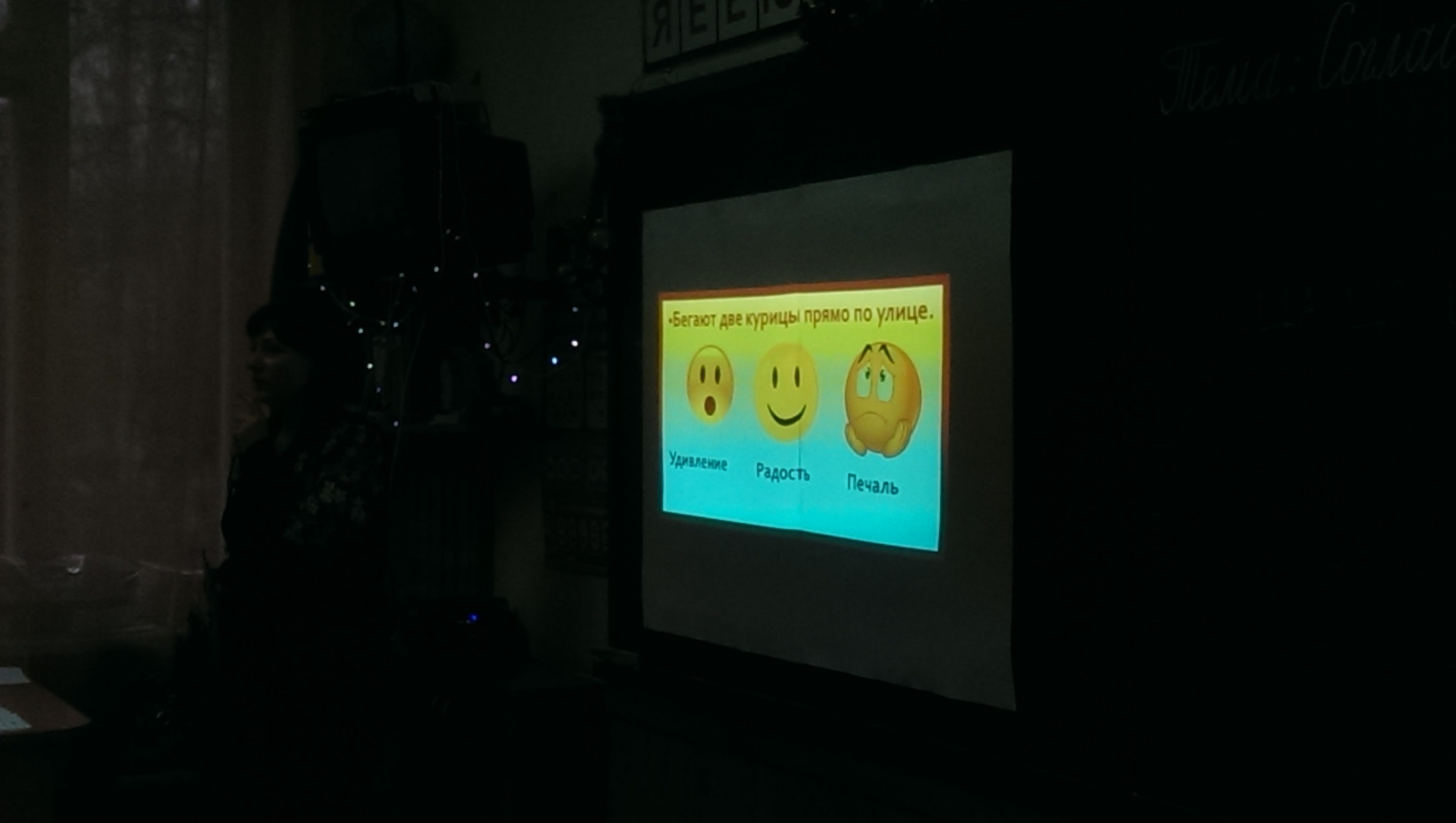 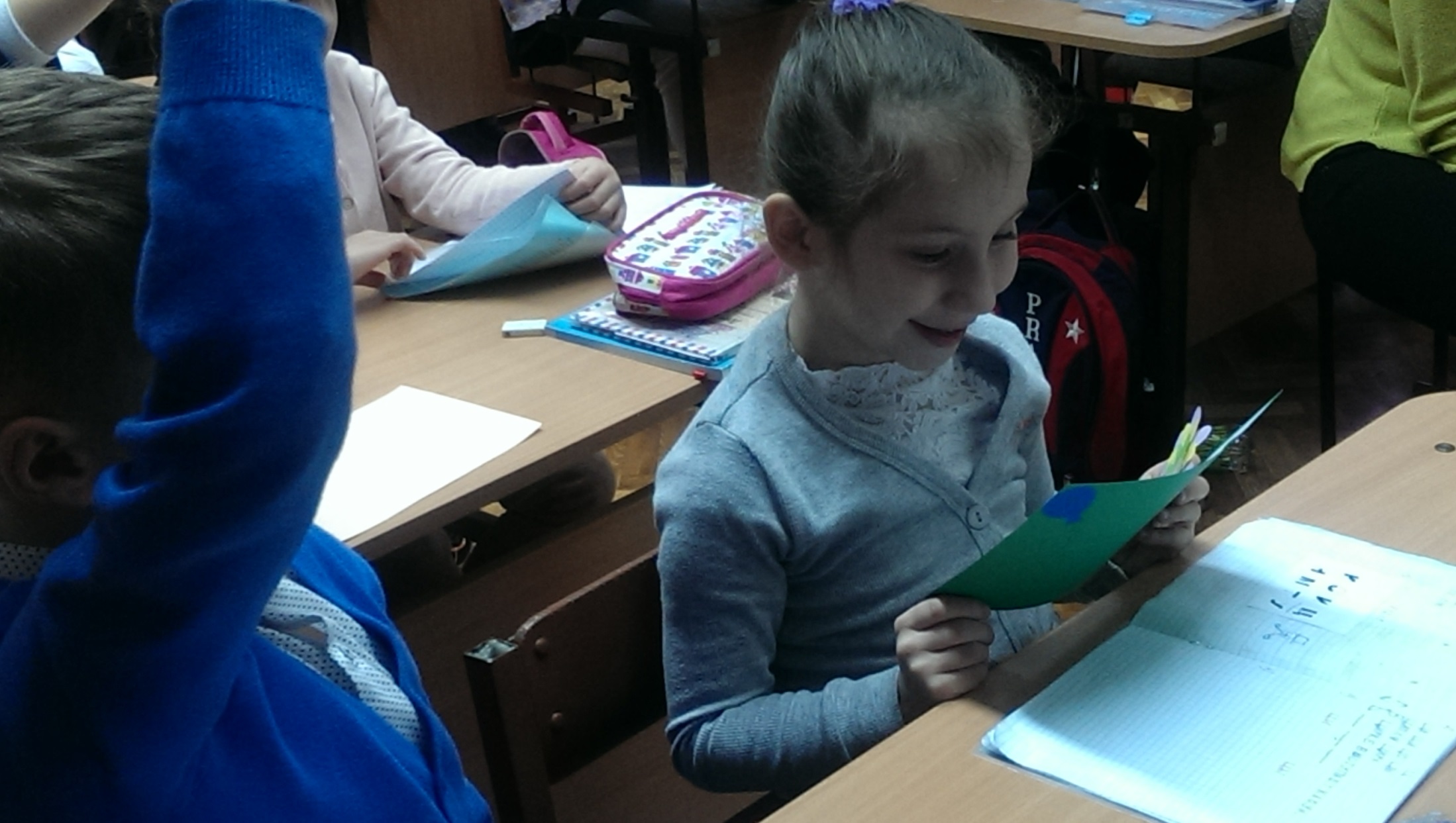 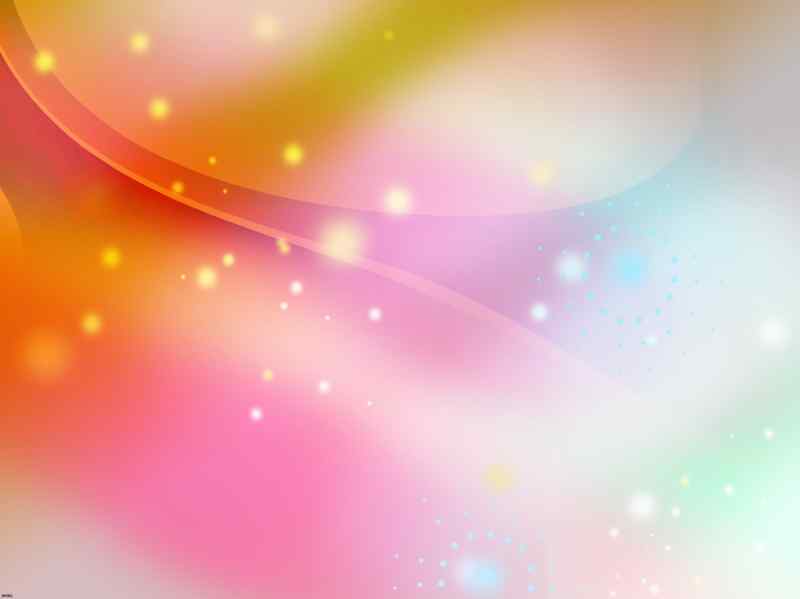 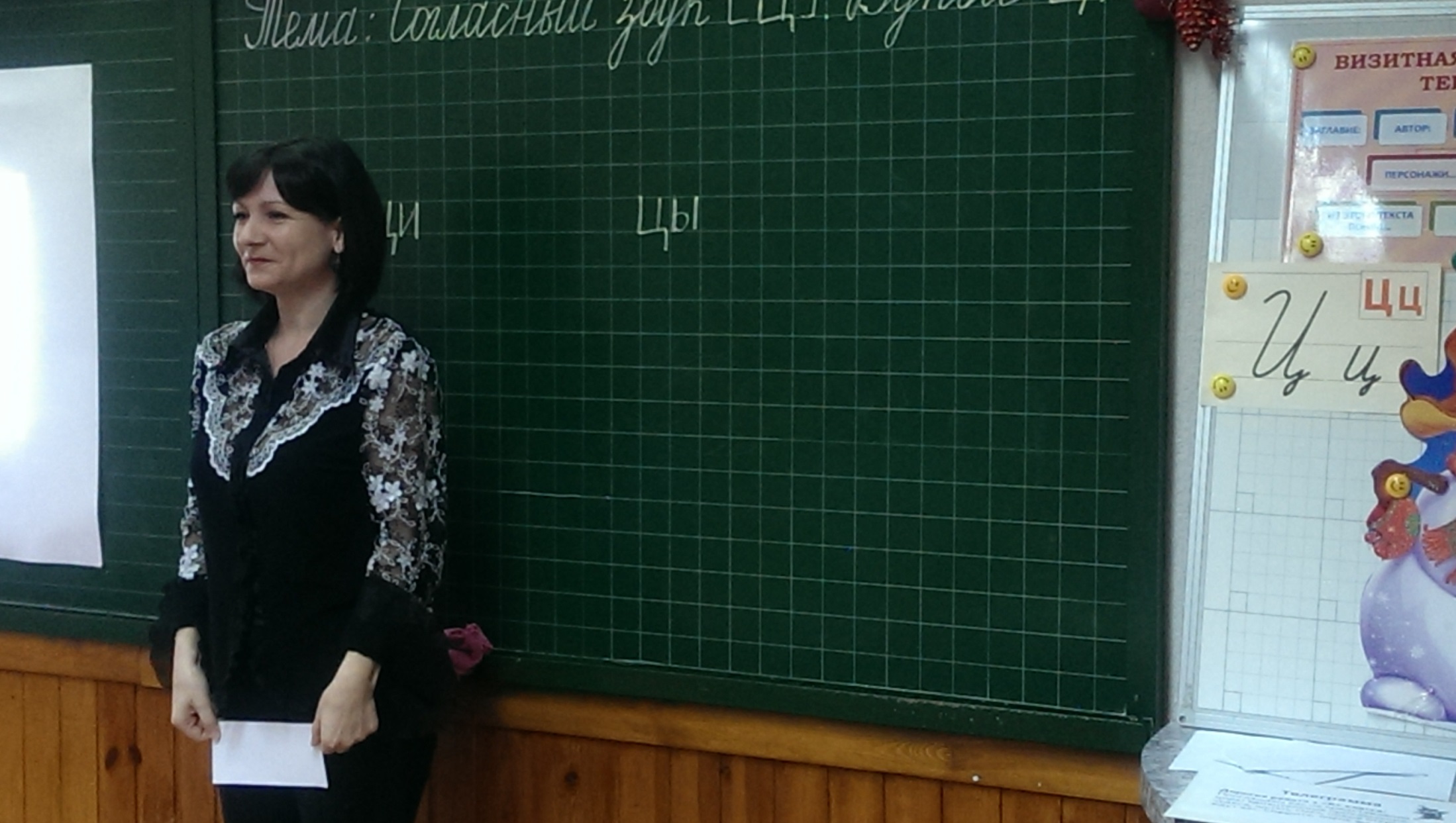 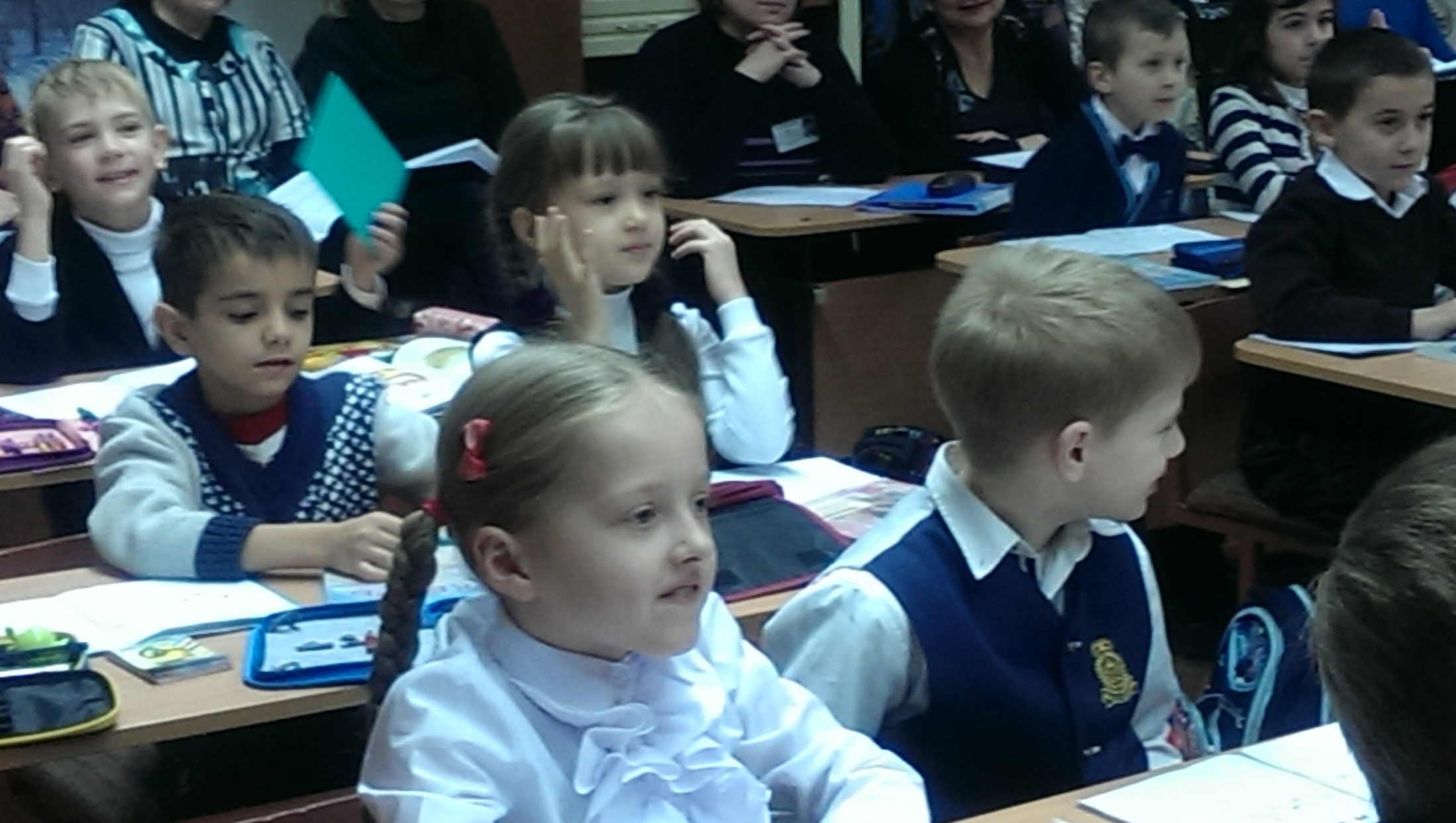 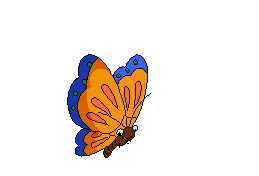